Day of weekwith Disney
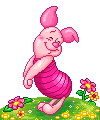 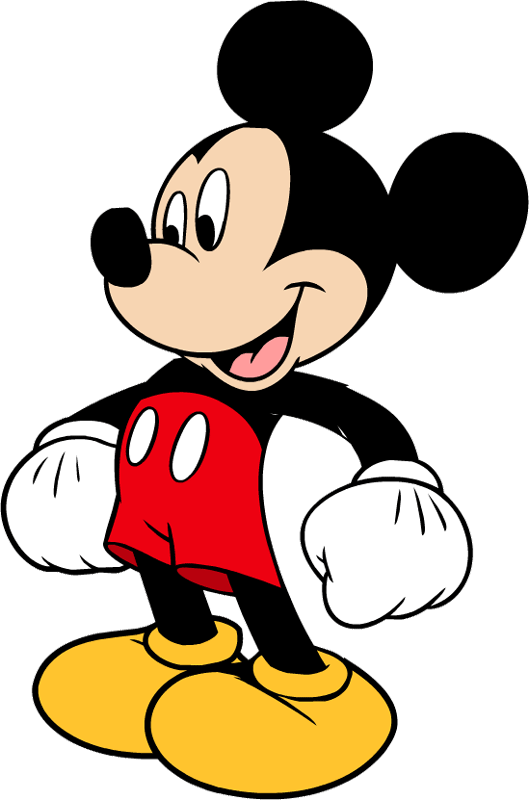 Day of week
On the last Sunday we played with our friends in our garden.
On Monday I went to school. It’s difficult after Sunday.
I like Tuesday! On Tuesday we usually go to swimming pool.
On Wednesday  my friends go to the theatre.
On the last Thursday I lost my tail.
On Friday we have last working day.
On Saturday we go to the forest for picnic.
Oops! I lost some letters in words.
a
S_nday
Mon_ay
Tuesda_
We_nesday
Thu_sday
Frid_y
Sa_urday
d
y
d
r
a
t
Peter Pen’s diary